802.1 consent agenda items for LMSC Closing Plenary
March 2024
 (V4 – 802.1 version #)
Agenda
PARs to NesCom
5.021 – P802.1ASeb
Drafts to SA Ballot
5.022 – IEC/IEEE 60802
5.023 – P802-REVc
5.024 – P802.1Qdy
Drafts to RevCom
5.025 – P802.1DC
5.026 – P802.1Qdj
5.027 – P802.1ASdm
5.028 – P802.1ASdn
5.029 – P802.1Qdx
Agenda
Liaisons and external communications (ME)
7.031 – Approve liaison of drafts for adoption to ISO/IEC JTC1/SC6 under the PSDO agreement
7.032 – Approve 802.1 communication to ITU-T SG15
7.033 – Approve 802.1 communication to ITU-T JCA IMT-2020
7.036 – Approve responses to ballot comments received from SC6 on FDIS and CIB ballots

Liaisons and external communications (II)
7.034 – Approve 802.1 communication to Broadband Forum
7.035 – Approve 802.1 communication to IEEE 1588
802.1 Motions2024-03Consent Agenda PARs to NesCom
5.021 - Motion
Approve forwarding P802.1ASeb PAR documentation in https://www.ieee802.org/1/files/public/docs2024/eb-PAR-0324-v01.pdf to NesCom
Approve CSD documentation in https://www.ieee802.org/1/files/public/docs2024/eb-CSD-0324-v01.pdf 

In the WG, Proposed: Don Pannell, Second: Craig Gunther
PAR (y/n/a):  30, 1, 4
CSD (y/n/a):  30, 0, 4

In EC, mover: Glenn Parsons,	Second: Roger Marks
(y/n/a): <y>,<n>,<a>
802.1 Motions2024-03Consent Agenda Drafts to SA Ballot
5.022 - Motion
Conditionally approve sending IEC/IEEE 60802 D3.0 to Standards Association ballot
Confirm the CSD for IEC/IEEE 60802 in https://mentor.ieee.org/802-ec/dcn/18/ec-18-0088-01-ACSD-p60802.pdf 
IEC/IEEE 60802 D2.2 had 98% approval at the end of the last WG ballot
In the WG, Proposed: Ludwig Winkel, Second: János Farkas
Sending draft (y/n/a):  41, 0, 0
CSD (y/n/a):  39, 0, 2
In EC, mover: Glenn Parsons, 	Second: Roger Marks
(y/n/a): <y>,<n>,<a>
Supporting Information IEC/IEEE 60802
WG ballot closed: 9 March 2024
All WG ballot requirements are met
The ballot resulted in 
0 new Disapprove votes
1 Disapprove vote maintained from initial WG ballot
75 Must Be Satisfied (MBS) comments

Comment resolution available here: https://www.ieee802.org/1/files/private/60802-drafts/d2/60802-d2-2-pdis-v03.pdf Recirculation ballot will be conducted during April/May with comment resolution in the regularly scheduled IEC/IEEE 60802 meetings. A possible final recirculation in May/June if required with comment resolution in the regularly scheduled IEC/IEEE 60802 meetings.
Ballot results:
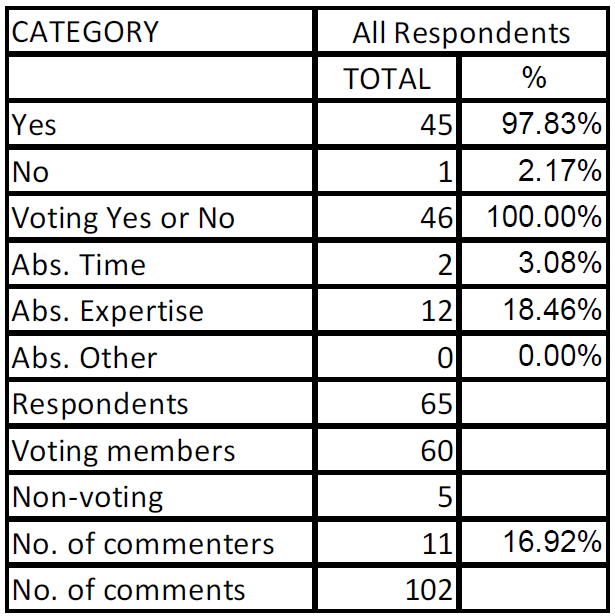 Supporting Information IEC/IEEE 60802
Voters maintaining Disapprove vote from initial WG ballot on D2.1
Karl Weber
MBS comments associated with the maintained Disapprove vote are on the following slides
Supporting Information IEC/IEEE 60802
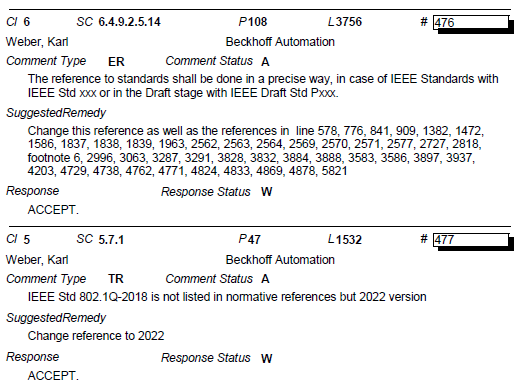 Supporting Information IEC/IEEE 60802
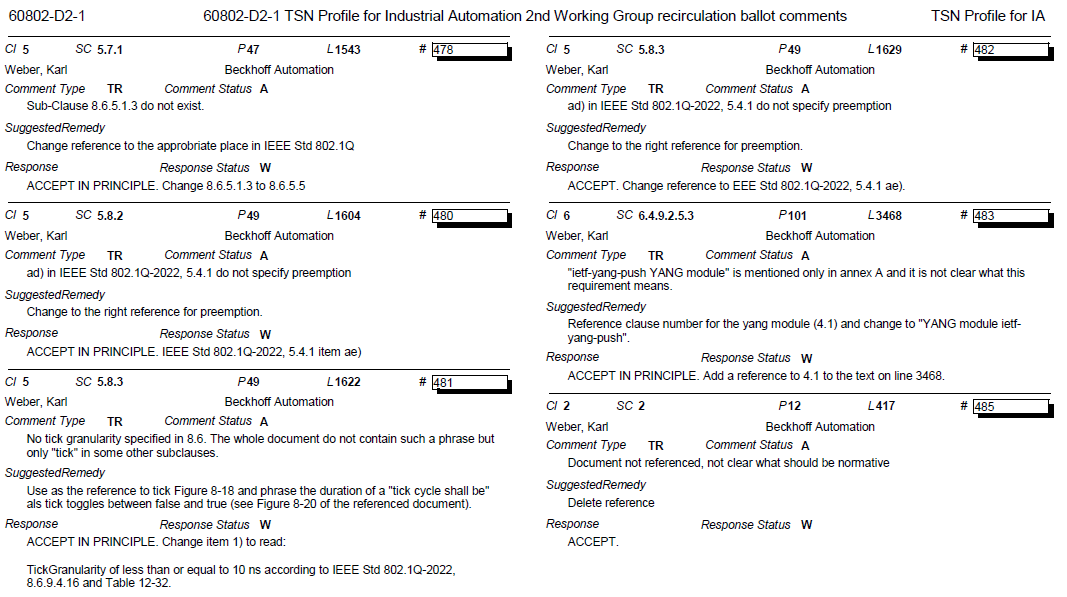 Supporting Information IEC/IEEE 60802
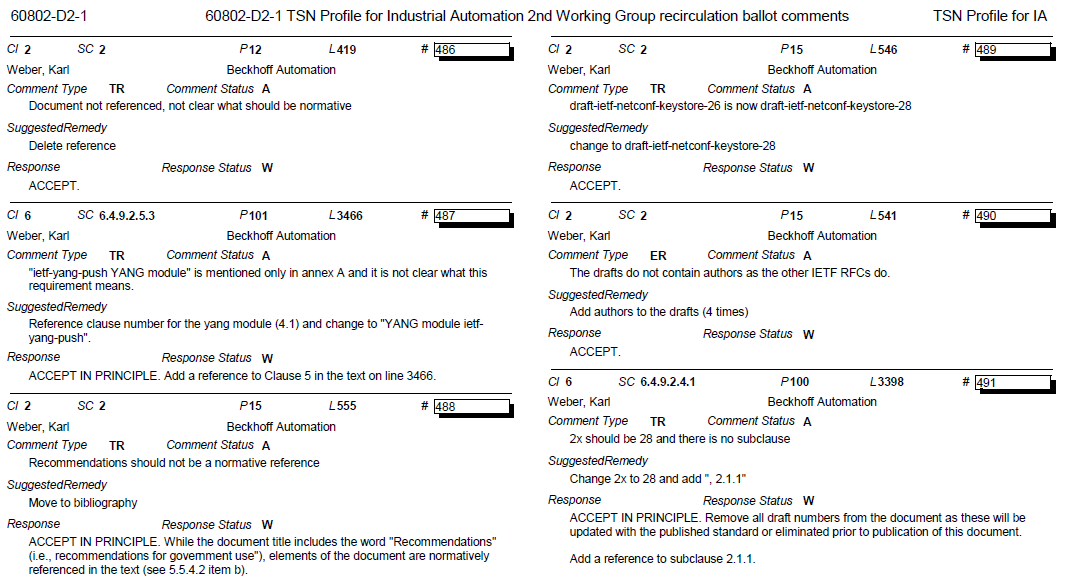 Supporting Information IEC/IEEE 60802
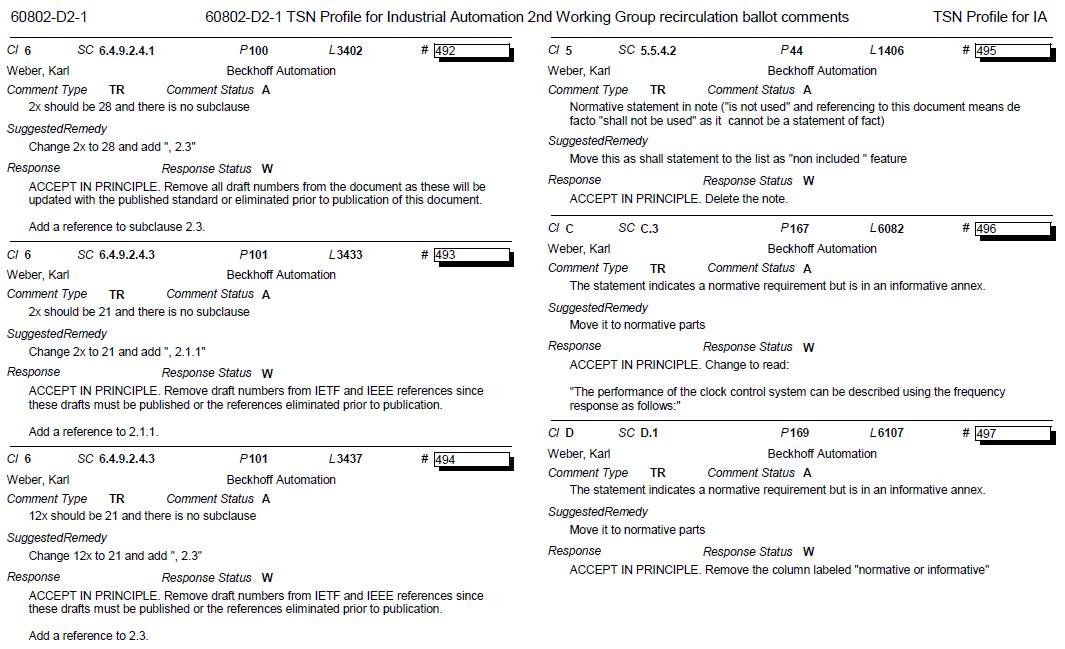 Supporting Information IEC/IEEE 60802
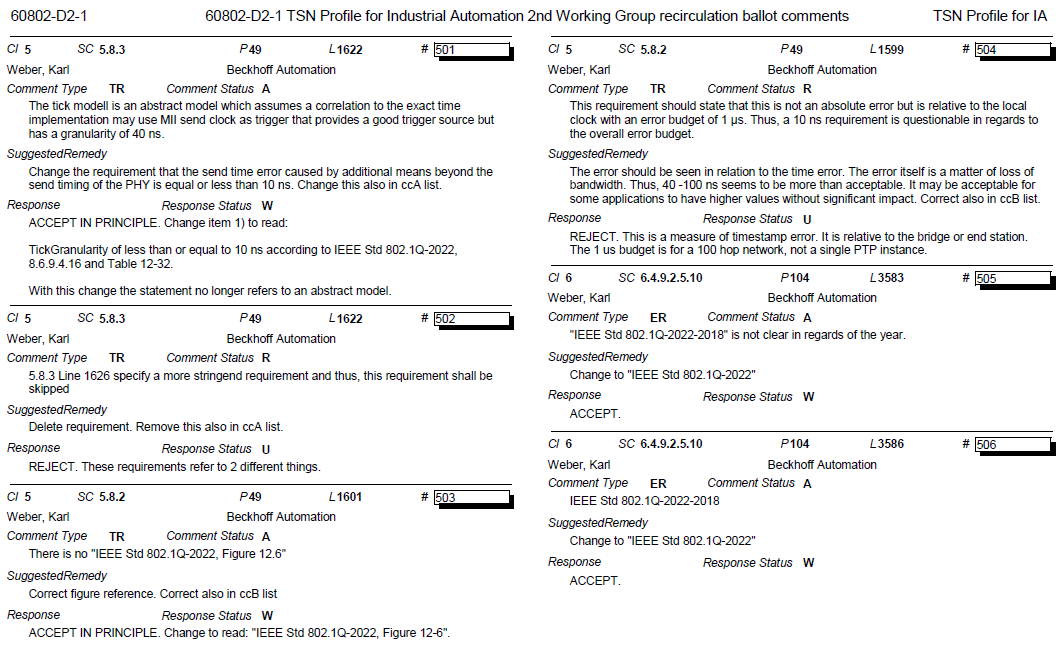 Supporting Information IEC/IEEE 60802
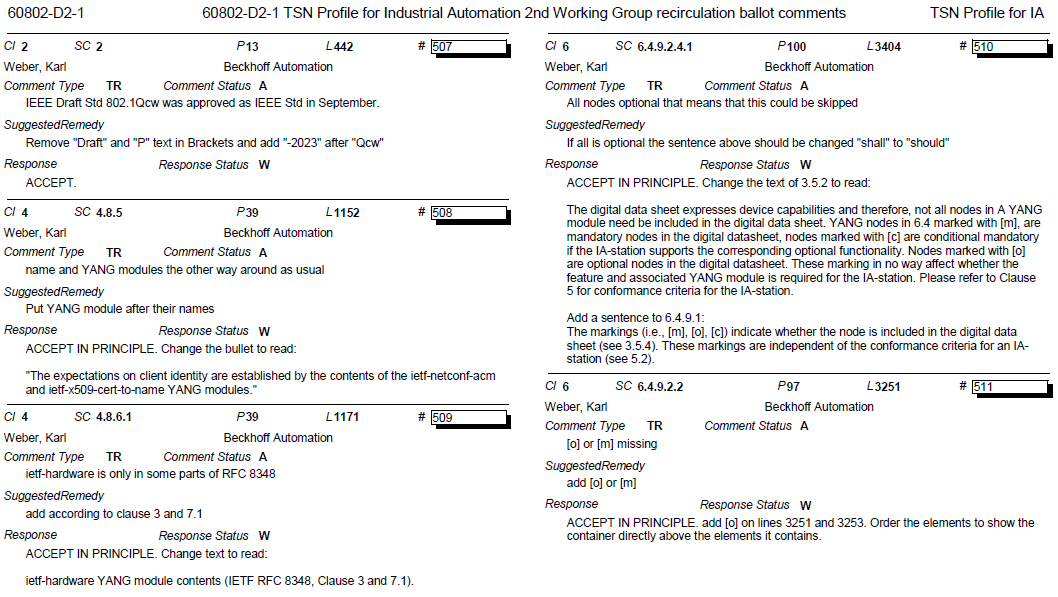 Supporting Information IEC/IEEE 60802
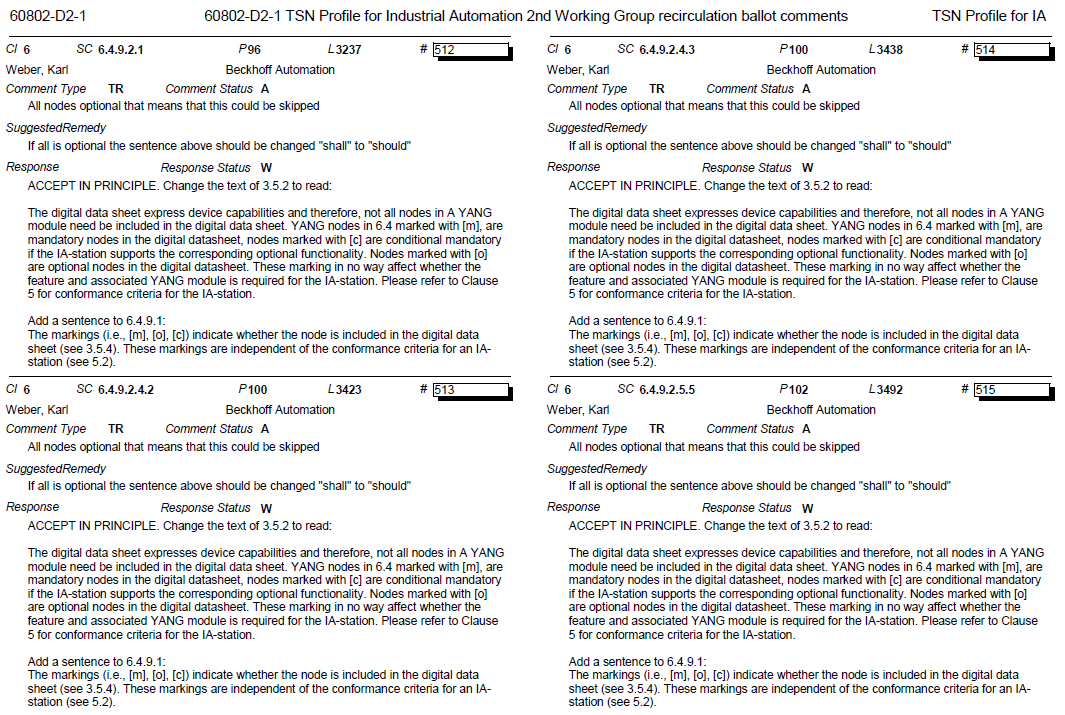 Supporting Information IEC/IEEE 60802
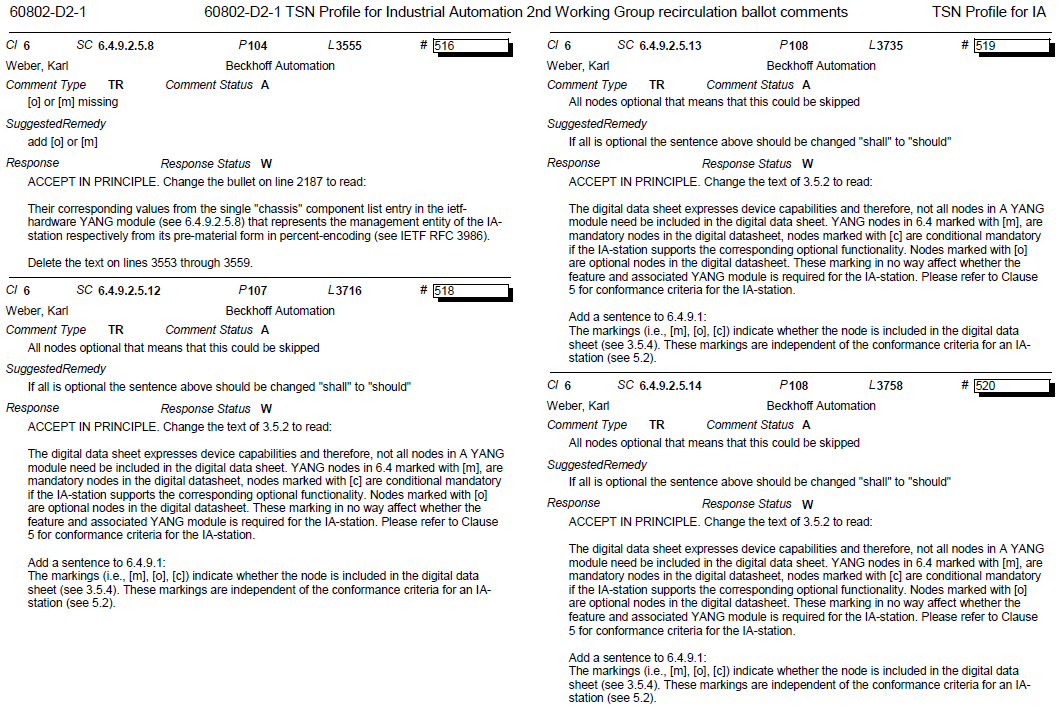 Supporting Information IEC/IEEE 60802
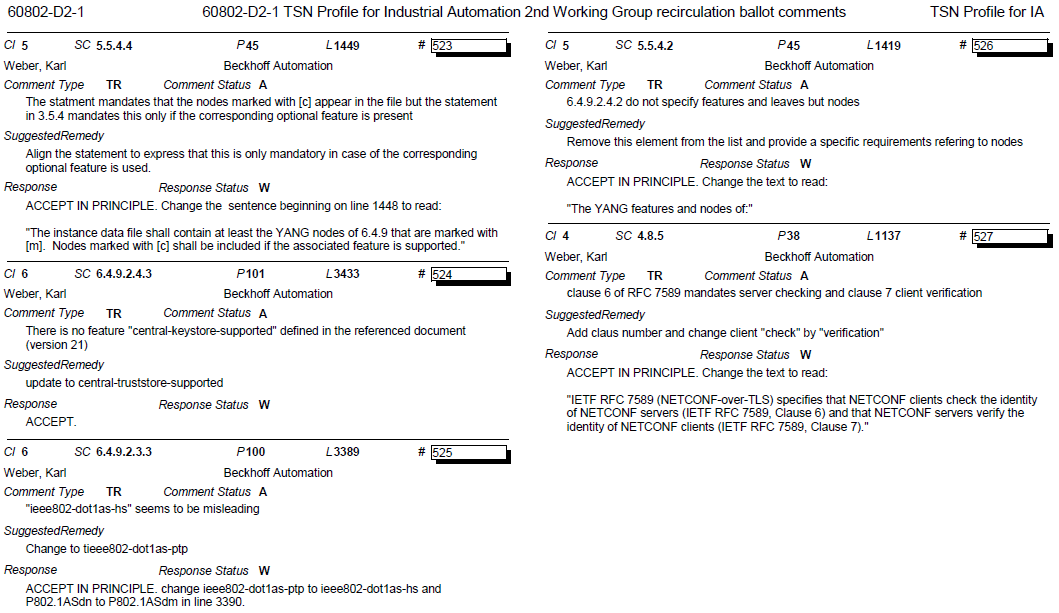 Supporting Information IEC/IEEE 60802
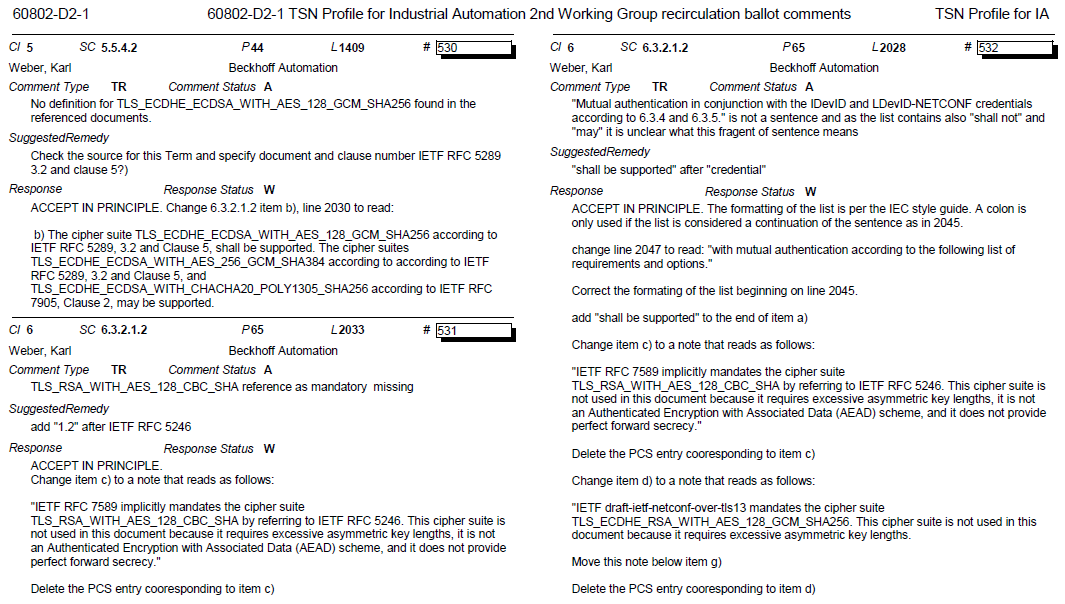 Supporting Information IEC/IEEE 60802
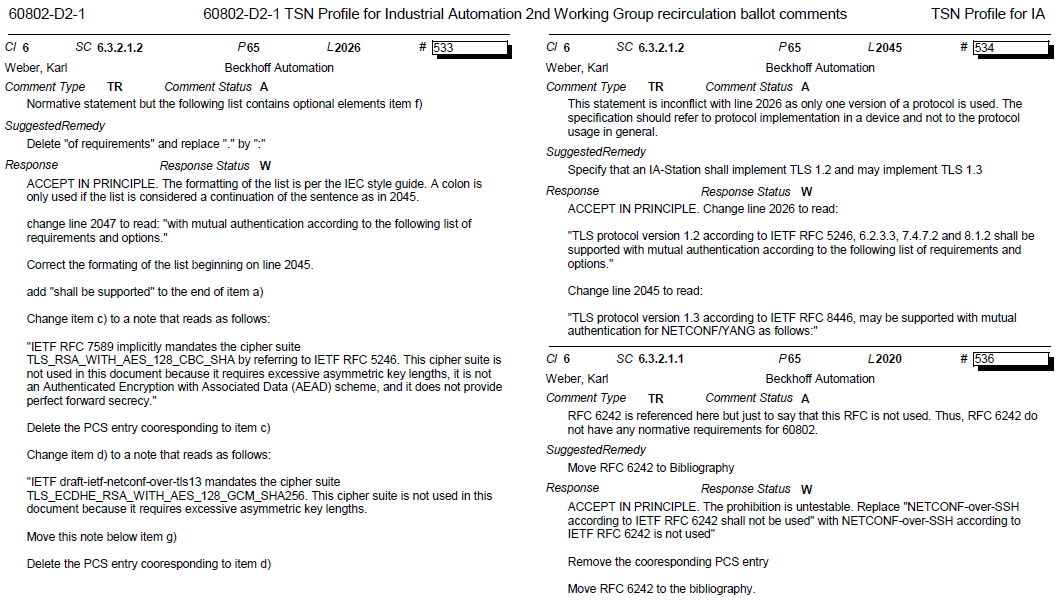 Supporting Information IEC/IEEE 60802
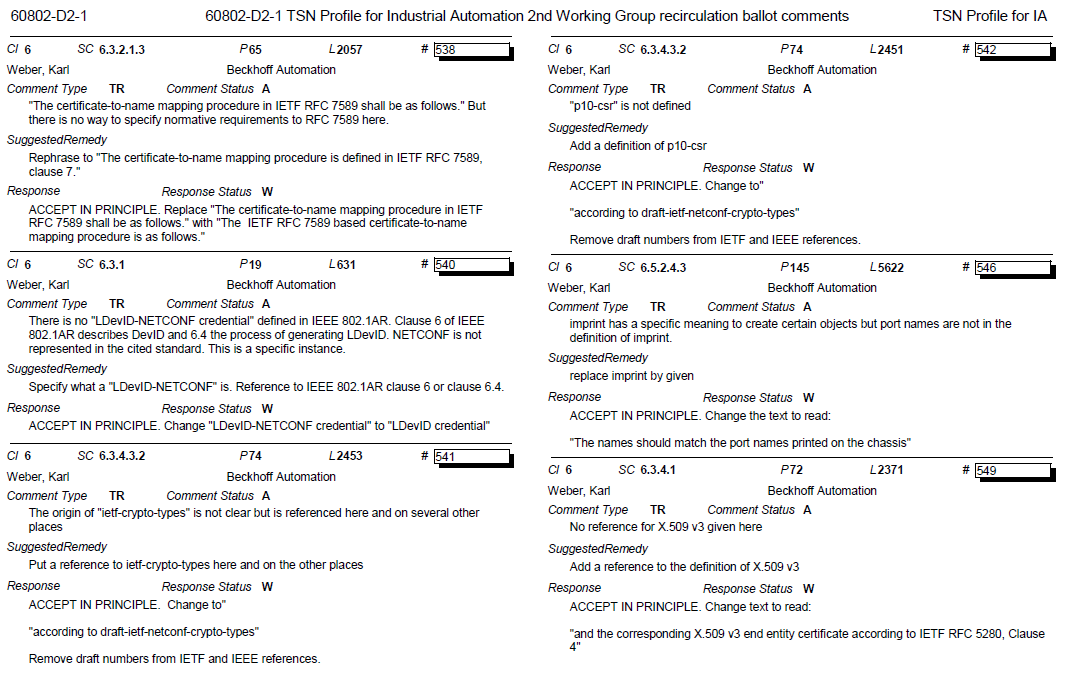 Supporting Information IEC/IEEE 60802
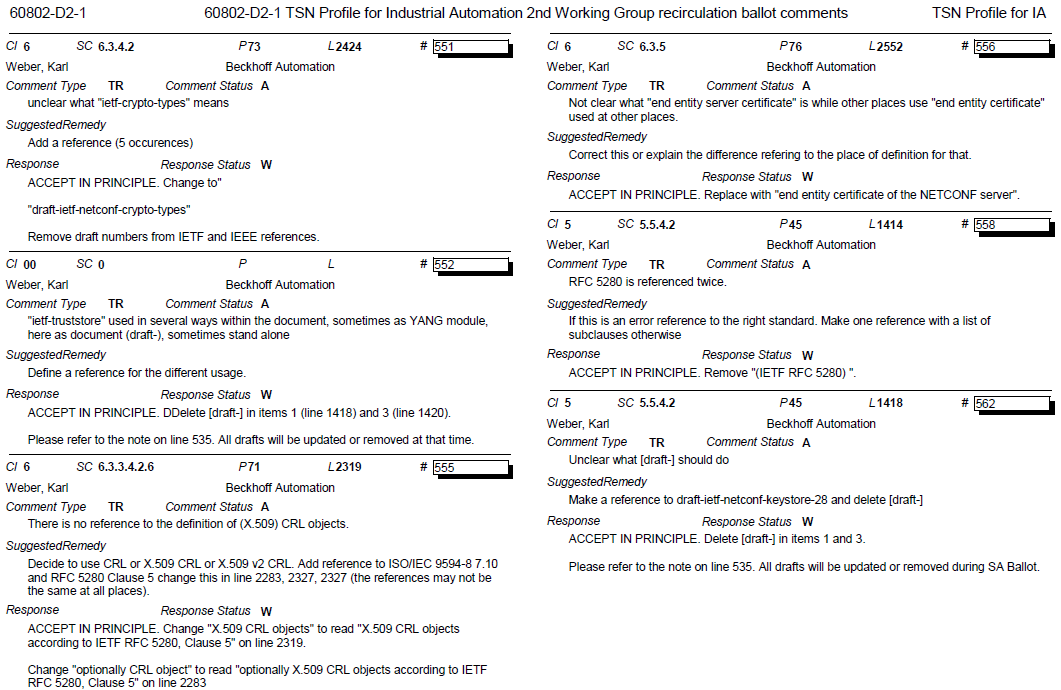 Supporting Information IEC/IEEE 60802
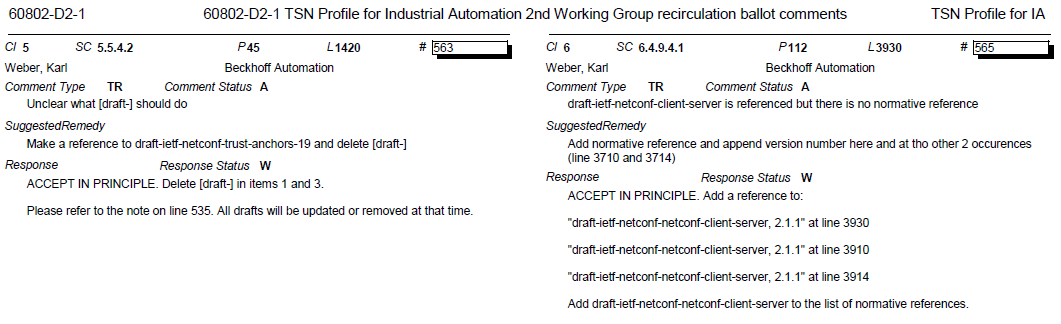 Supporting Information IEC/IEEE 60802
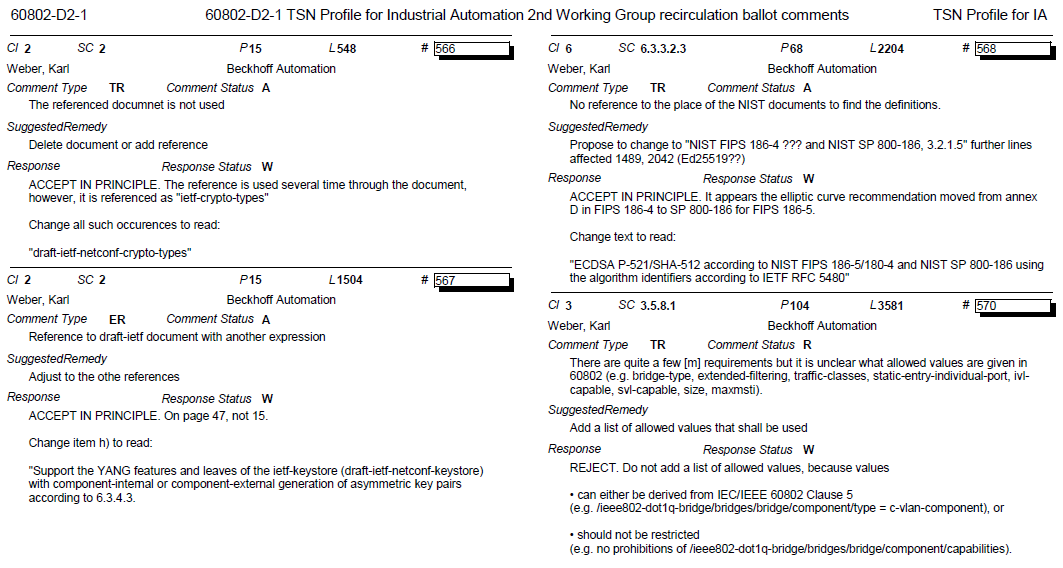 Supporting Information IEC/IEEE 60802
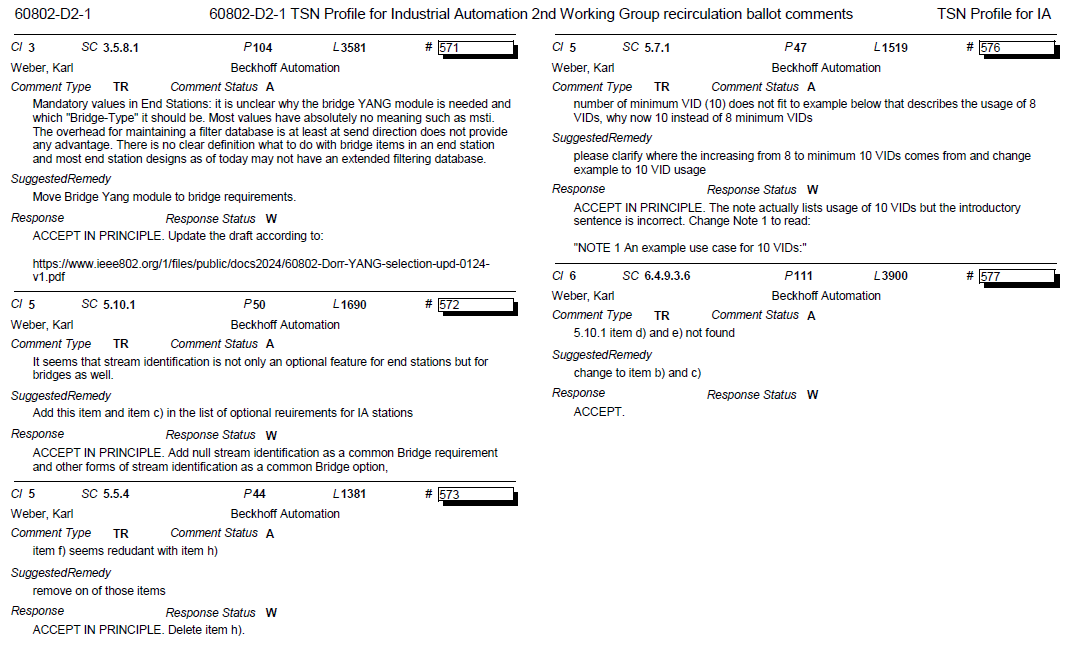 5.023 - Motion
Conditionally approve sending P802-REVc D2.0 to Standards Association Ballot
Note: there is no CSD statement since this maintenance project is not intended to provide any new functionality
P802-REVc D1.2 had 83% approval at the end of the last WG ballot
In the WG, Proposed: Mark Hantel, Second: Karen Randall
Sending draft (y/n/a):  30, 1, 6
In EC, mover: Glenn Parsons, 	Second: Roger Marks
(y/n/a): <y>,<n>,<a>
Supporting Information P802-REVc
D1.2 WG recirculation ballot closed: 11 January 2024
All WG ballot requirements are met
The ballot resulted in 
9 outstanding no voters over 3 WG ballots
9 Must Be Satisfied (MBS) comments on D1.2
56 MBS comments on D1.1
99 MBS comments on D1.0
104 MBS comments remaining
Current Comment resolution available here: https://www.ieee802.org/1/files/private/802-REVc-drafts/d1/802-REVc-d1-2-comments-dis.pdf
Recirculation ballot will be conducted late March/early April with comment resolution in mid-April. A possible final recirculation in late April/early May if required with comment resolution at the May 802.1 interim meeting.
Ballot results:
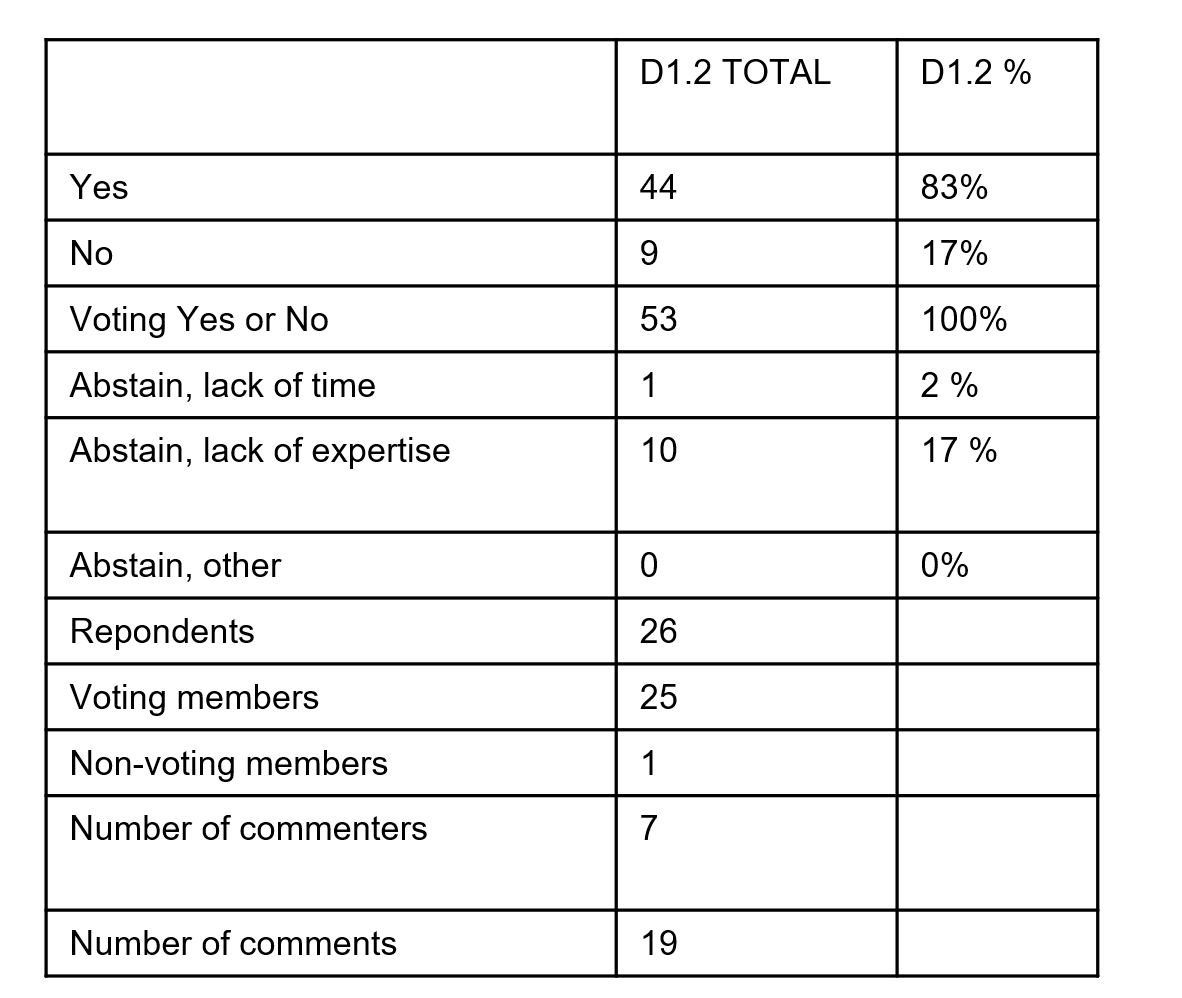 Supporting Information P802-REVc
Voters maintaining Disapprove vote from initial WG ballot on D1.0, as well as recirc on D1.1 and recirc on D1.2
Joe Levy
Mark Hamilton
Roger Marks
Johannes Specht
Jessy Rouyer
Geoff Thompson
Dorothy Stanley
Craig Gunther
Marco Hernandez
MBS comments associated with the maintained Disapprove vote are on the following slides
Supporting Information P802-REVc 
Outstanding MBS Comments
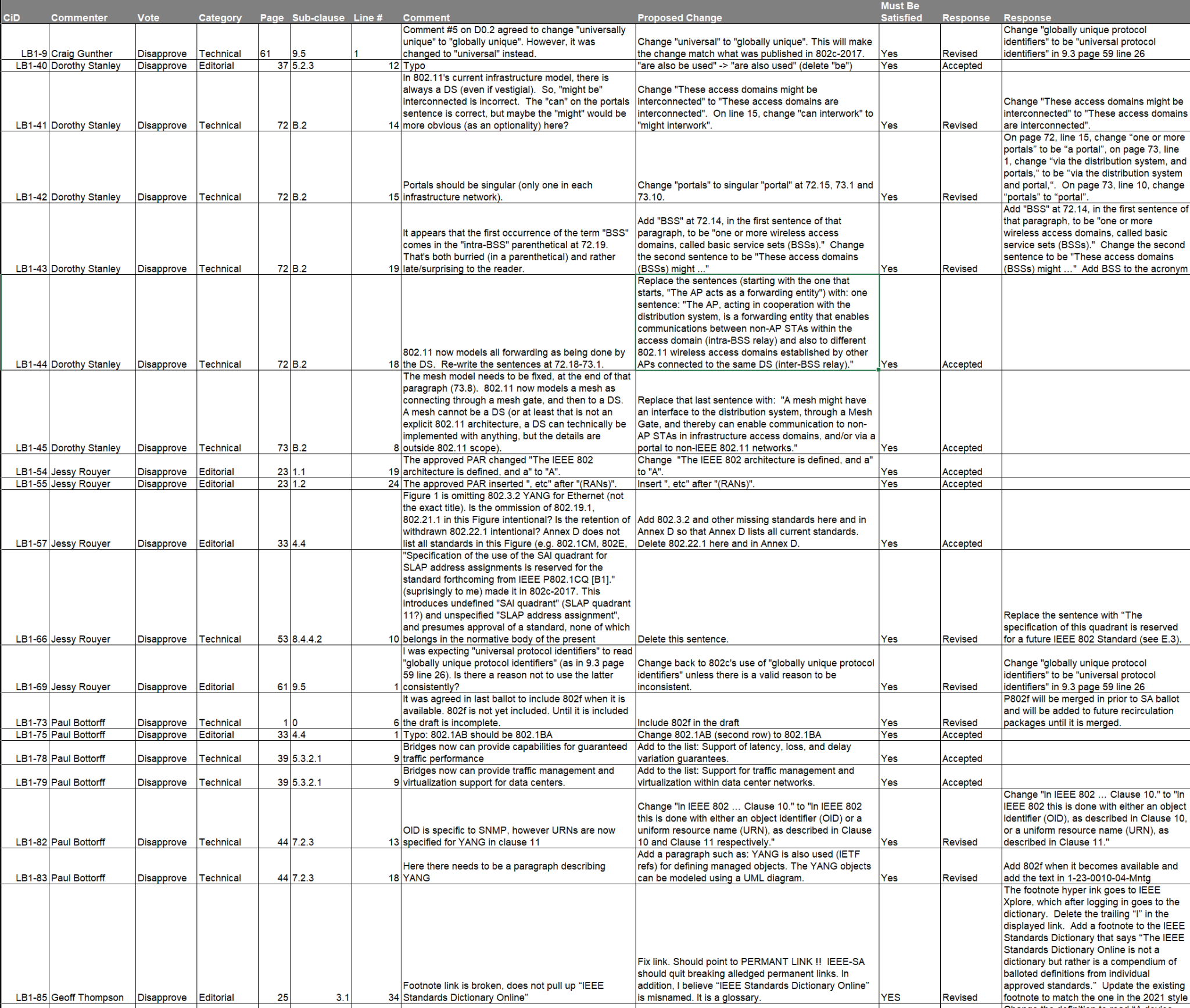 https://mentor.ieee.org/802.1/dcn/24/1-24-0016-01-Mntg-p802-revc-unsatisfied-comments.ods
Supporting Information P802-REVc 
Outstanding MBS Comments
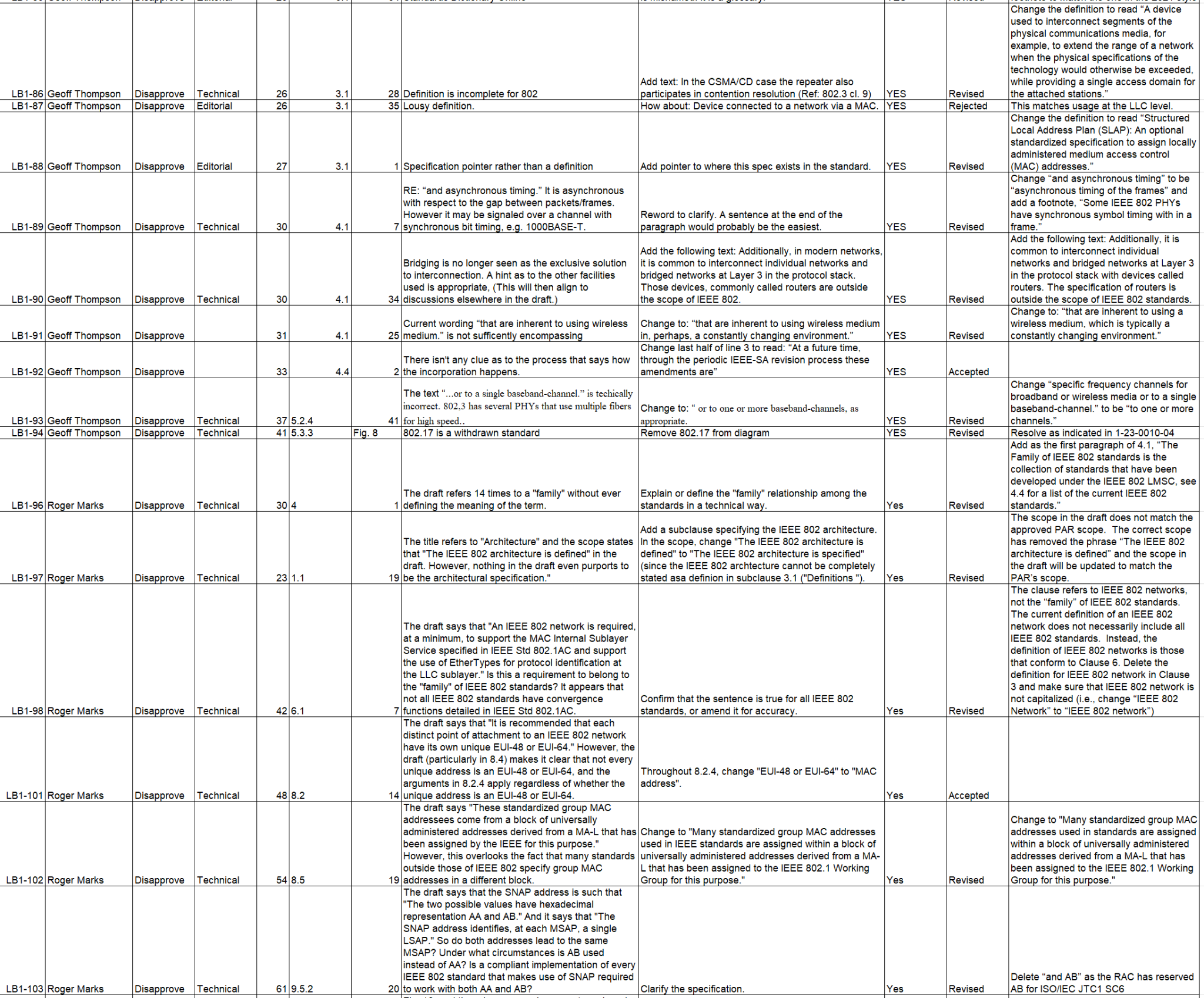 Supporting Information P802-REVc 
Outstanding MBS Comments
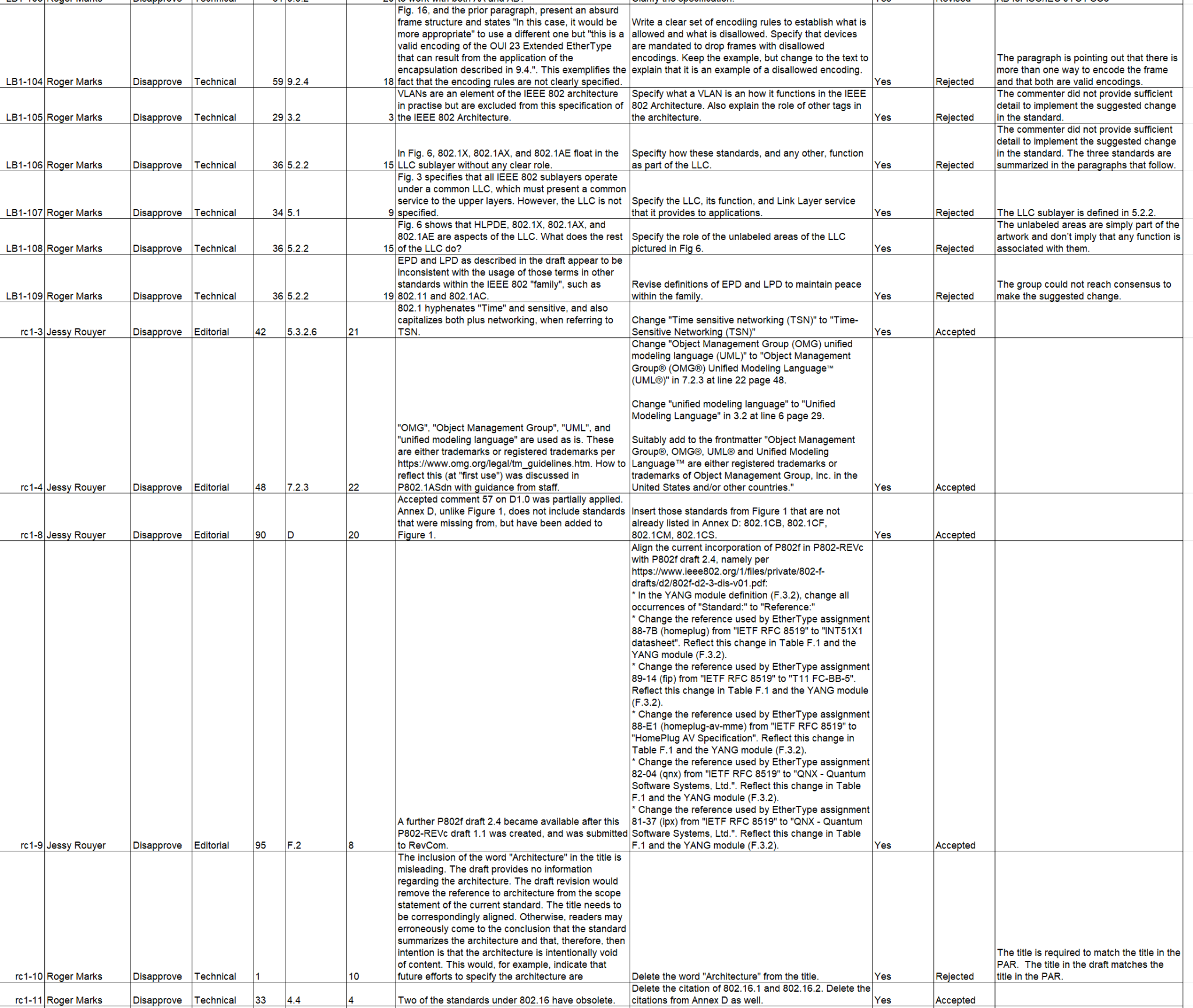 Supporting Information P802-REVc 
Outstanding MBS Comments
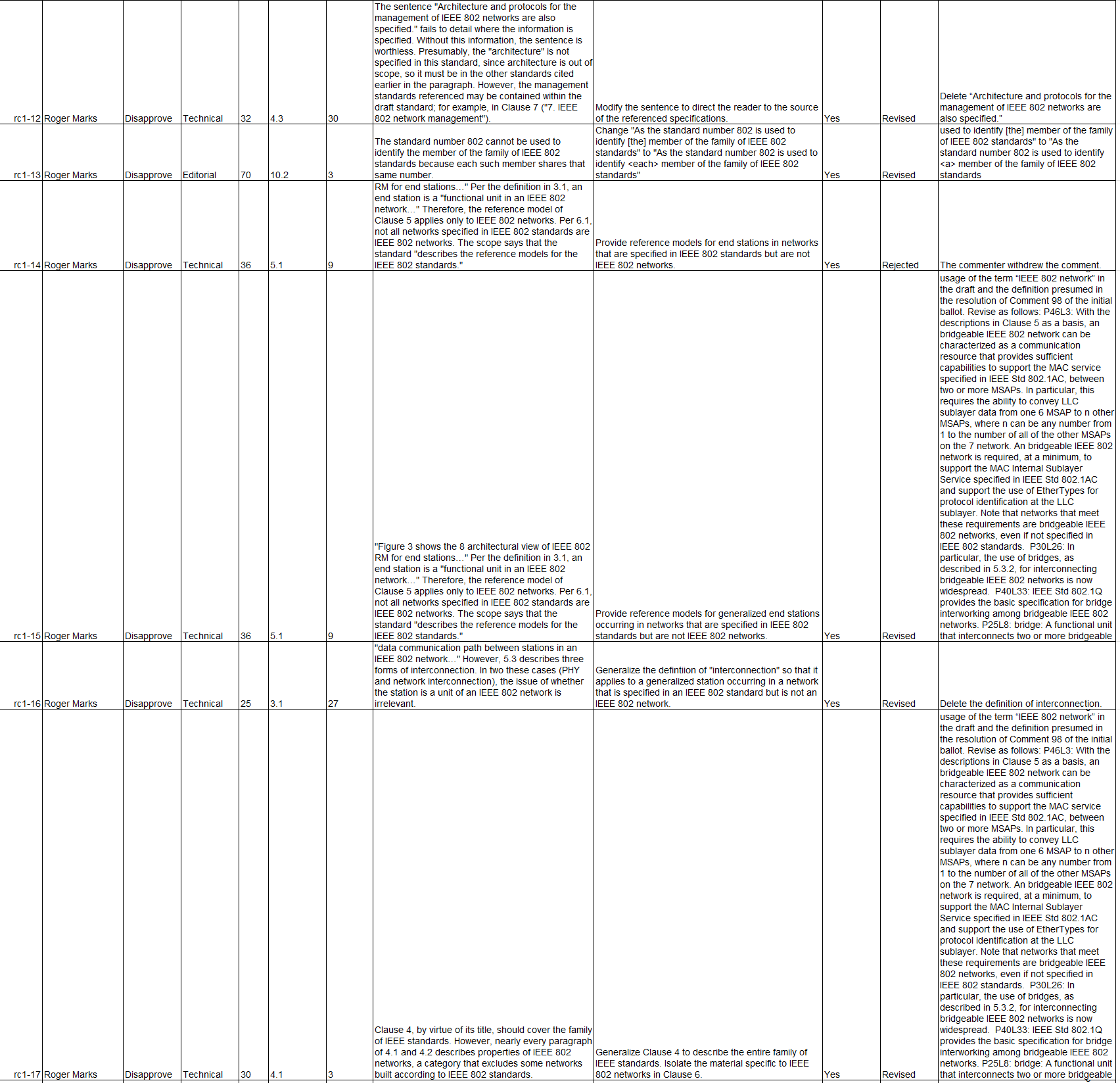 Supporting Information P802-REVc 
Outstanding MBS Comments
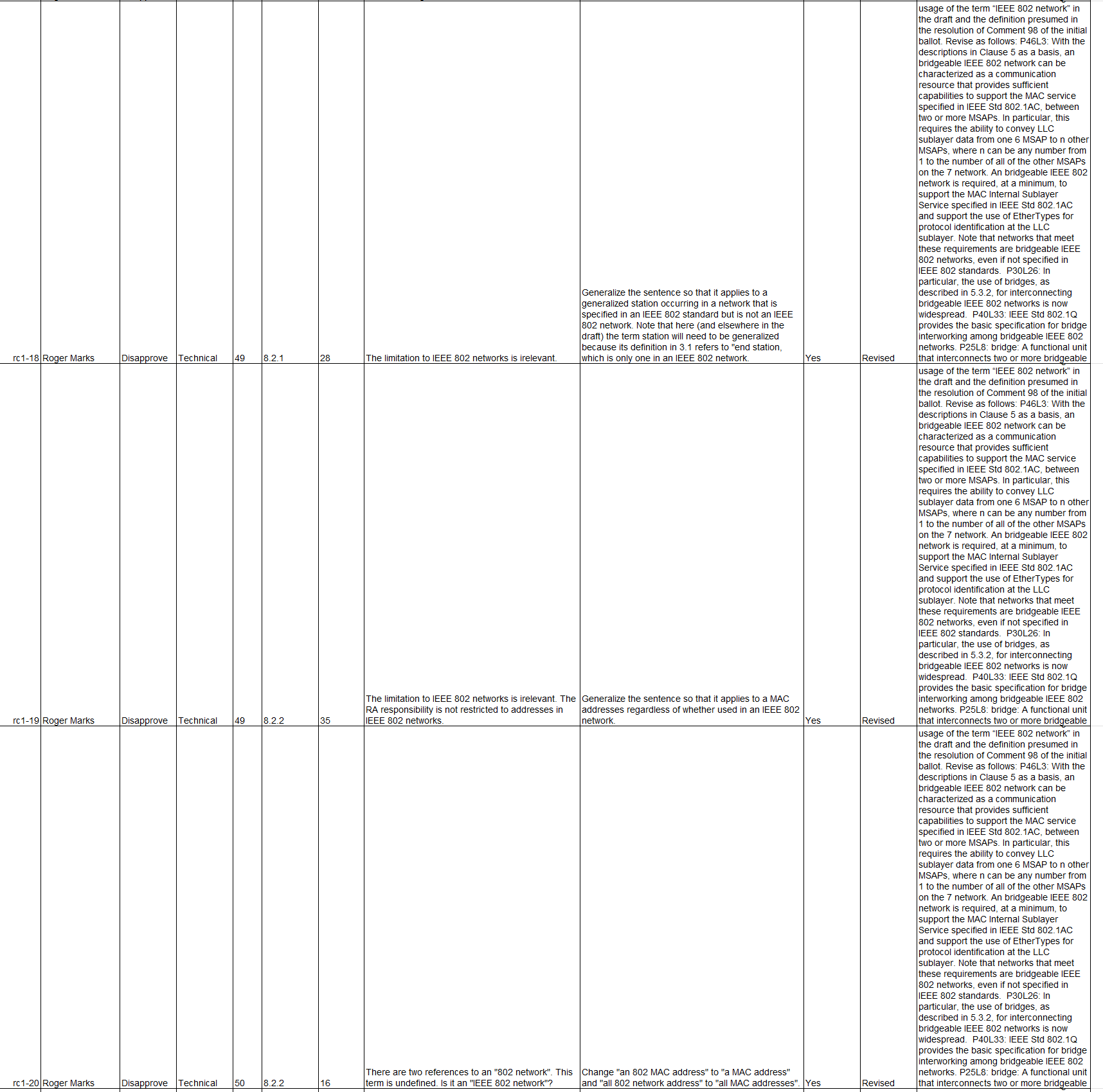 Supporting Information P802-REVc 
Outstanding MBS Comments
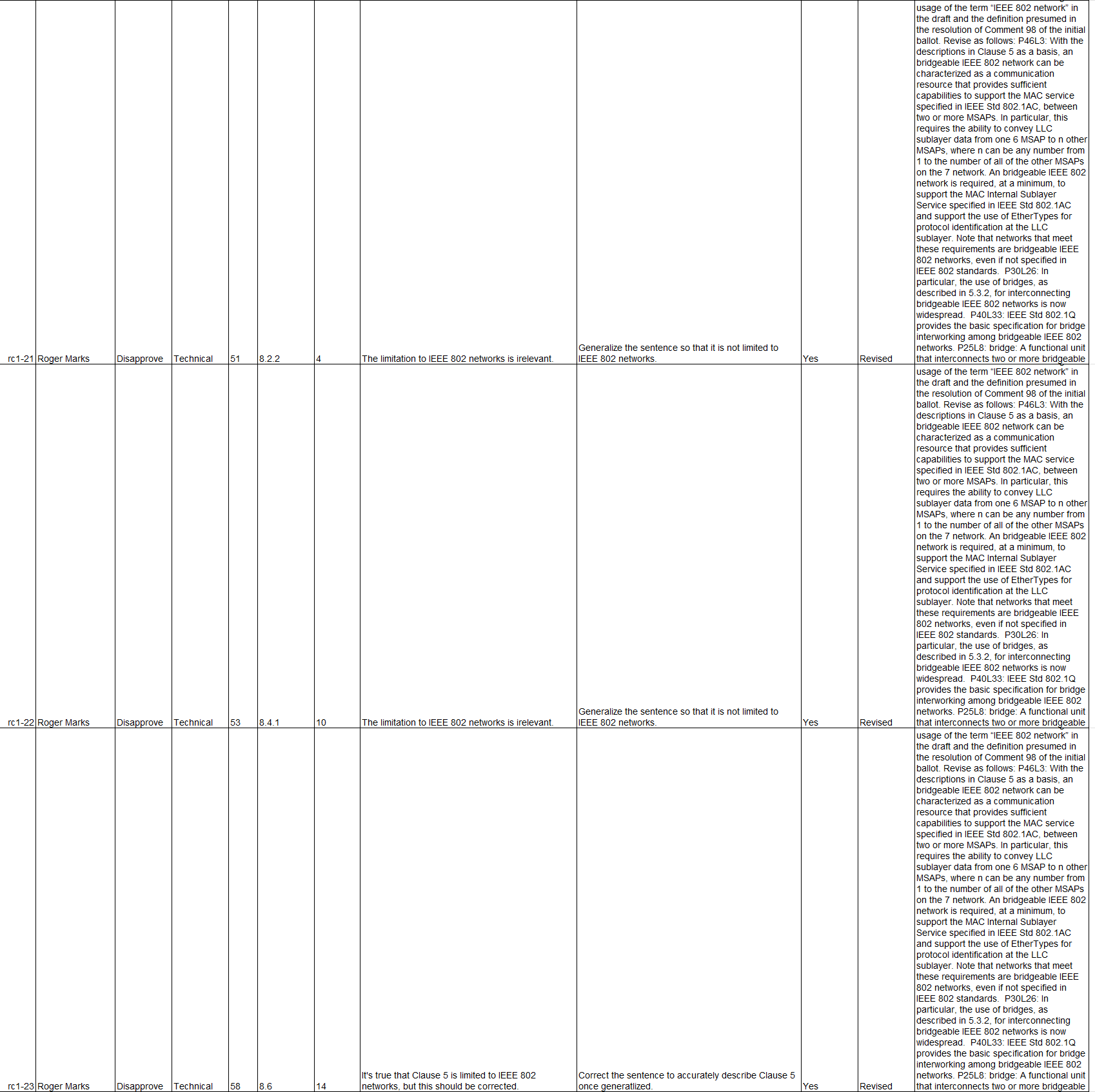 Supporting Information P802-REVc 
Outstanding MBS Comments
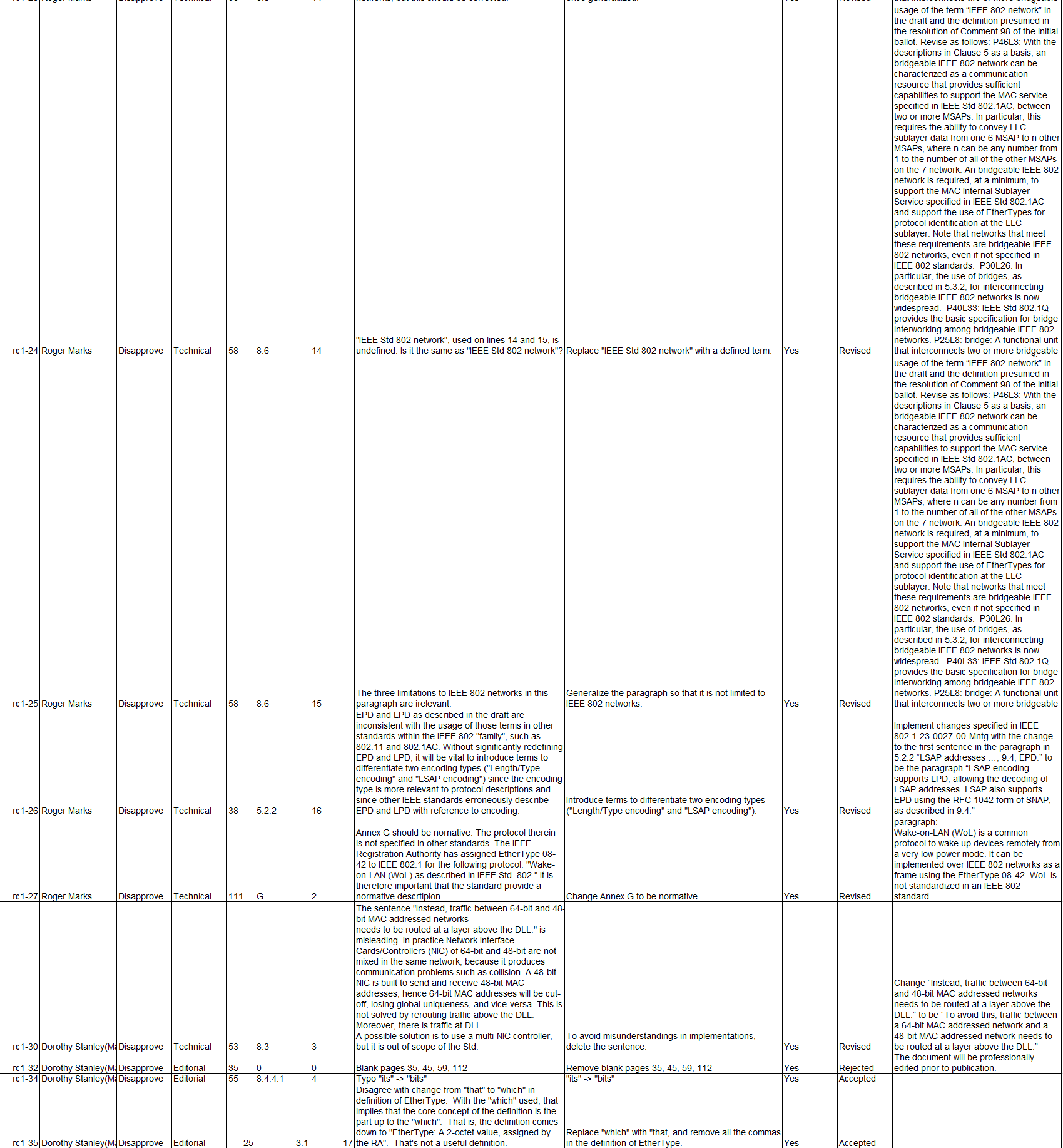 Supporting Information P802-REVc 
Outstanding MBS Comments
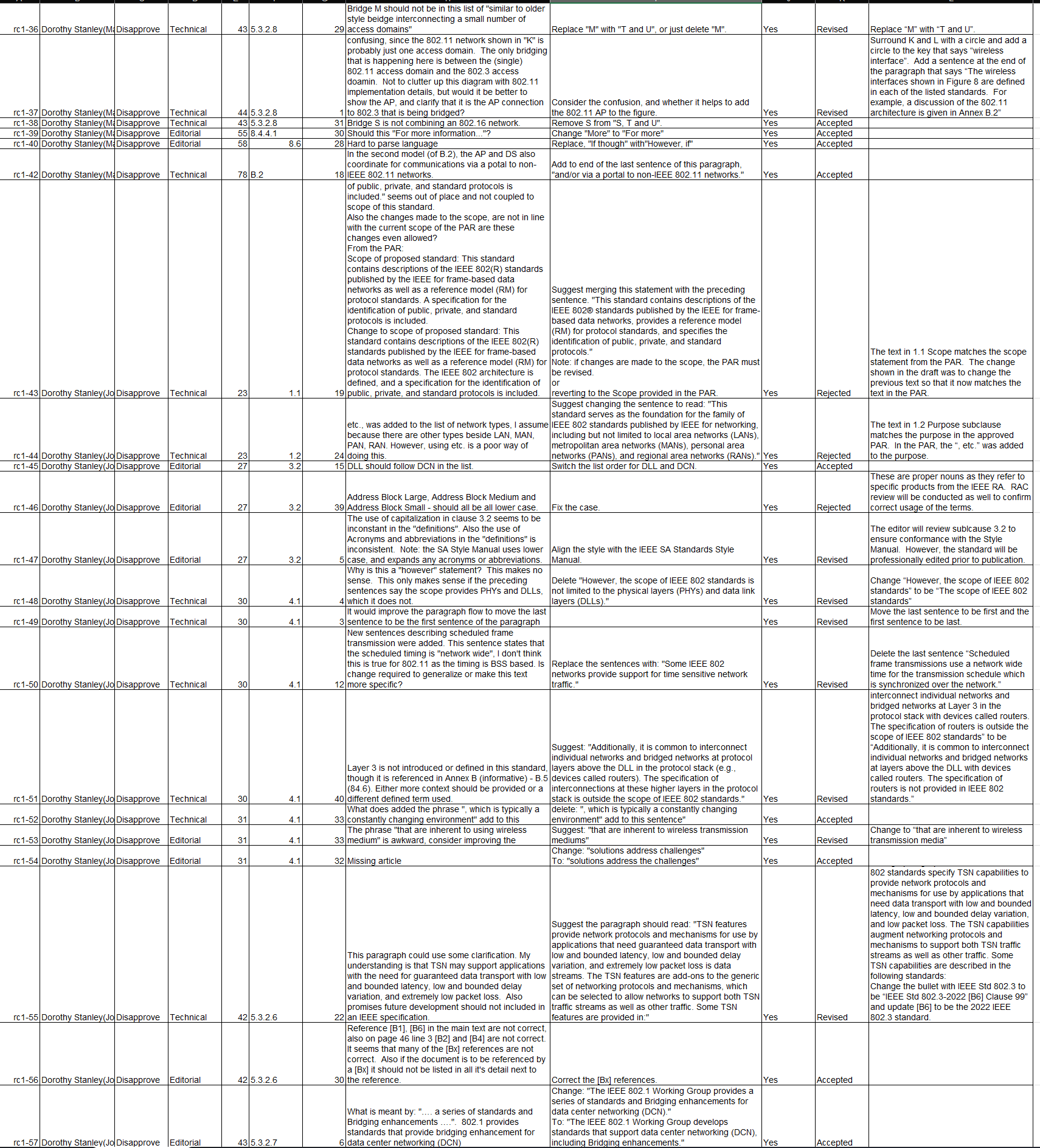 Supporting Information P802-REVc 
Outstanding MBS Comments
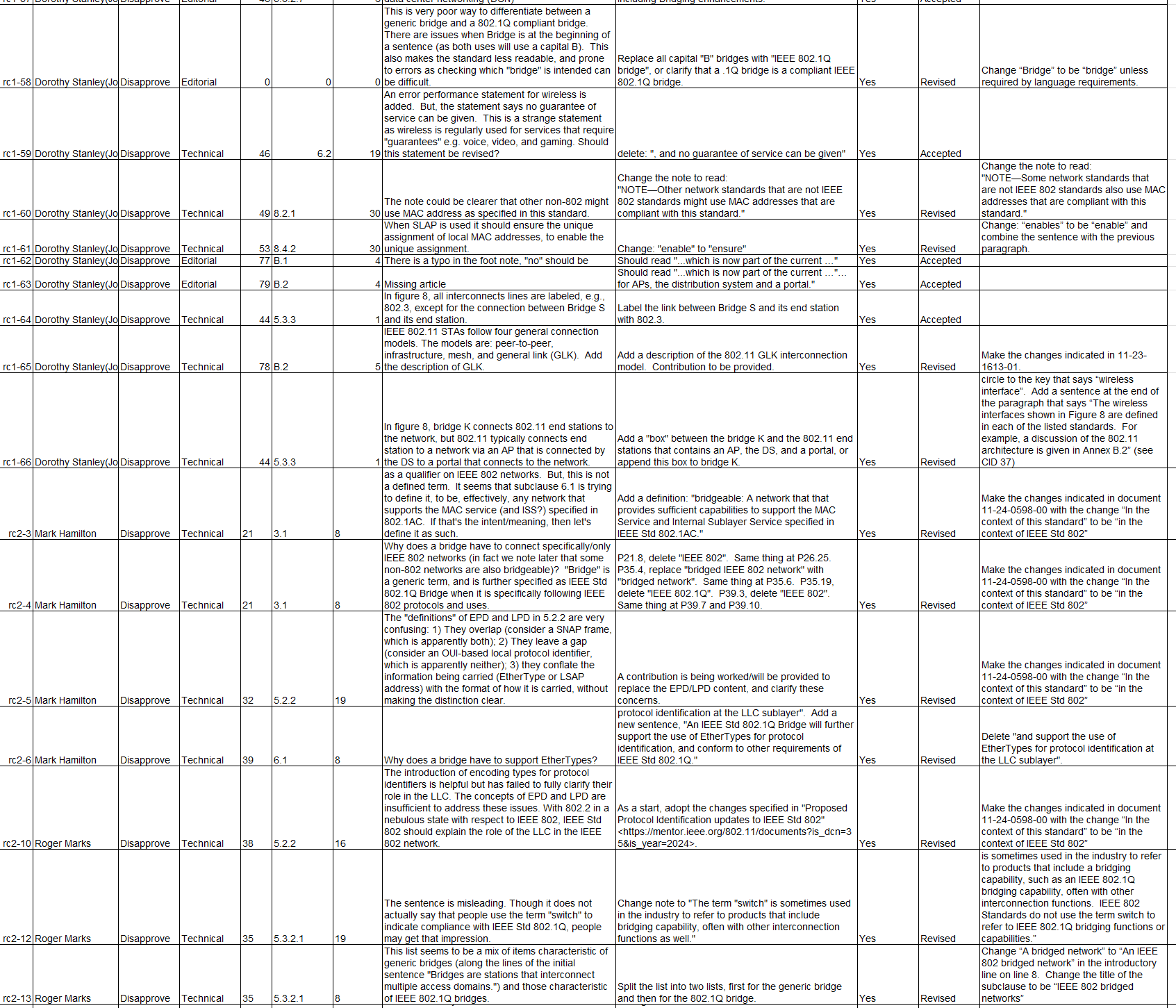 Supporting Information P802-REVc 
Outstanding MBS Comments
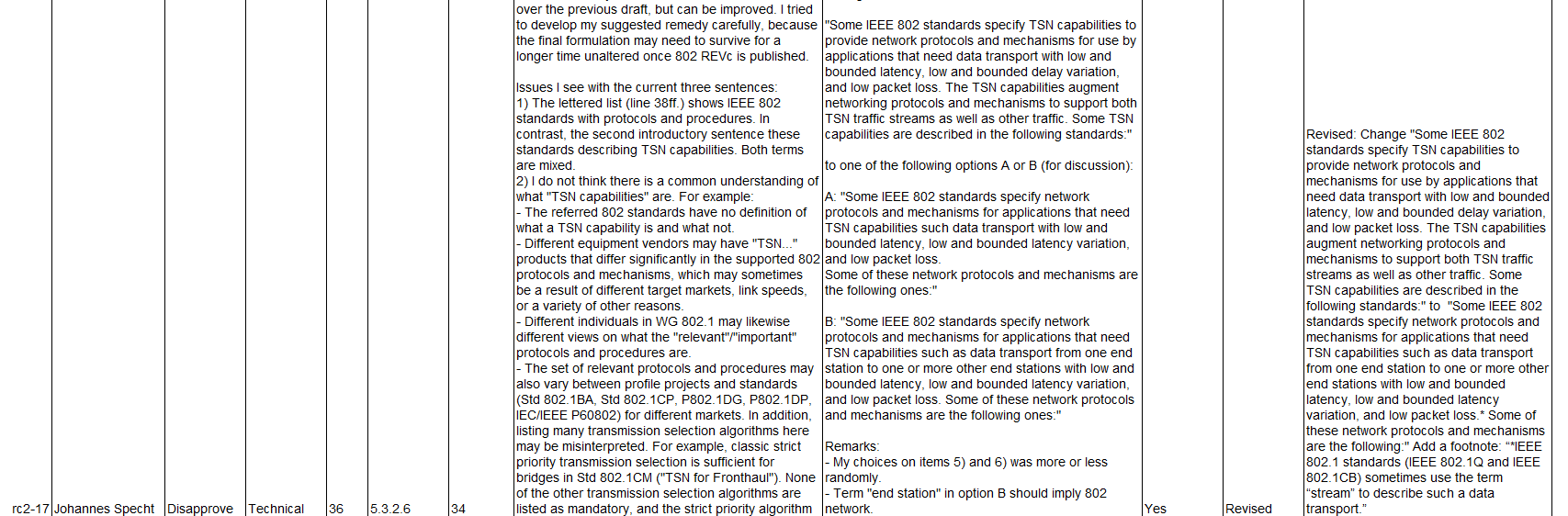 802.1 Motions2024-03Consent Agenda Drafts to RevCom
5.026 - Motion
Approve sending P802.1Qdj to RevCom
Approve CSD documentation in https://mentor.ieee.org/802-ec/dcn/19/ec-19-0139-00-ACSD-p802-1qdj.pdf
P802.Qdj D2.2 had 100% approval at the end of the last SA ballot
In the WG, Proposed: Stephan Kehrer, Second: János Farkas
Sending draft (y/n/a): 41, 0, 1
CSD (y/n/a): 41, 0, 1
In EC, mover: Glenn Parsons, 	Second: Roger Marks
(y/n/a): <y>,<n>,<a>
Supporting Information P802.1Qdj
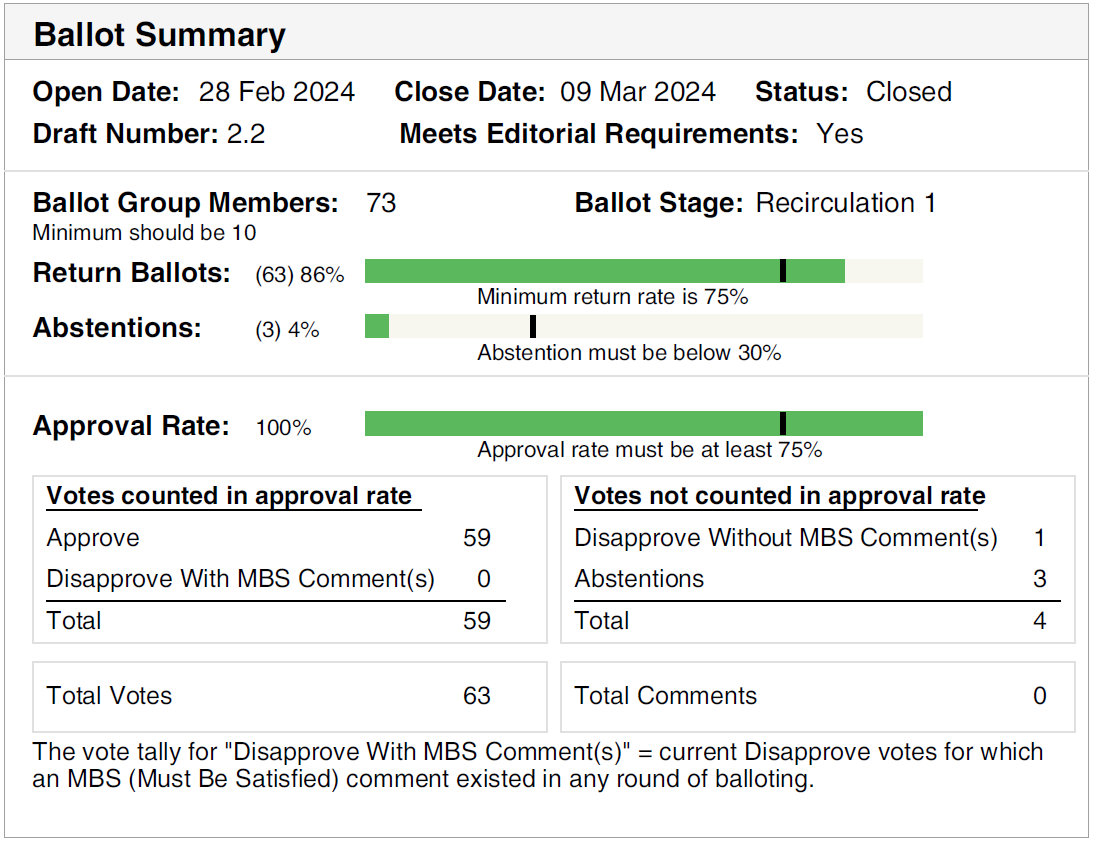 SA ballot closed: 
9 March 2024
All SA ballot requirementsare met
The ballot resulted in 
100% approval
1 Disapprove vote without any comments,maintained from initialSA ballot
0 comments
Disposition: https://www.ieee802.org/1/files/private/dj-drafts/d2/802-1Qdj-d2-2-dis-v01.pdf
5.029 - Motion
Conditionally approve sending P802.1Qdx to RevCom
Approve CSD documentation in https://mentor.ieee.org/802-ec/dcn/23/ec-23-0075-00-ACSD-p802-1qdx.pdf 
P802.1Qdx D2.0 had 98% approval at the end of the last SA ballot
In the WG, Proposed: János Farkas, Second: Mick Seaman
Sending draft (y/n/a):  37, 0, 2
CSD (y/n/a):   37, 0, 2
In EC, mover: Glenn Parsons, 	Second: Roger Marks
(y/n/a): <y>,<n>,<a>
Supporting Information P802.1Qdx
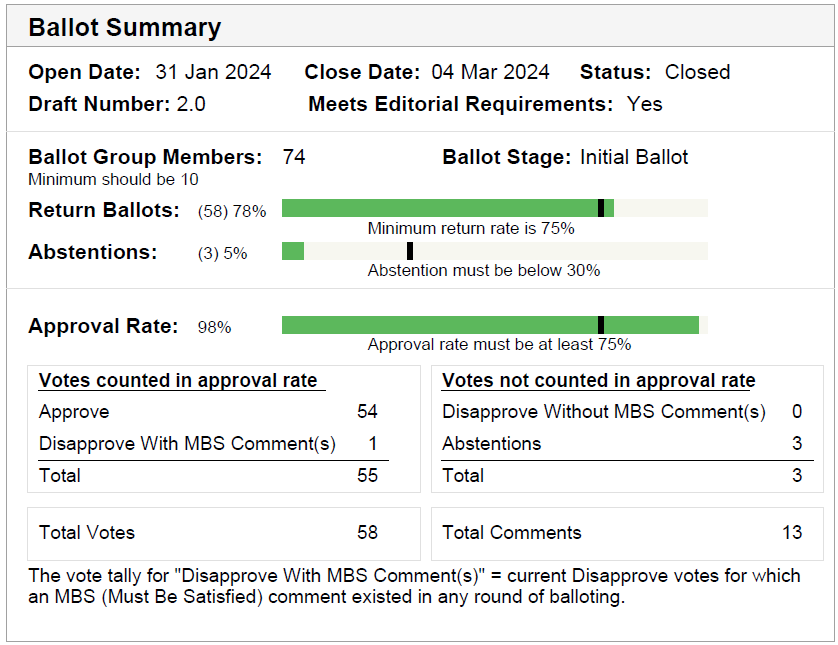 SA ballot closed: 4 March 2024
All SA ballot requirements are met
The ballot resulted in 
1 Disapprove votes with 
2 Must Be Satisfied (MBS) comments
Comment resolution available here: https://ieee802.org/1/files/private/dx-drafts/d2/802-1Qdx-d2-0-dis-v01.pdf  
Recirculation ballot will be conducted during April/May with comment resolution in the regularly scheduled TSN TG meetings. A possible final recirculation in May/June if required with comment resolution in the regularly scheduled TSN TG meetings.
Supporting Information P802.1Qdx
Voters with Disapprove vote
Rodney Cummings
MBS comments associated with the Disapprove vote are on the following slide
Supporting Information P802.1Qdx
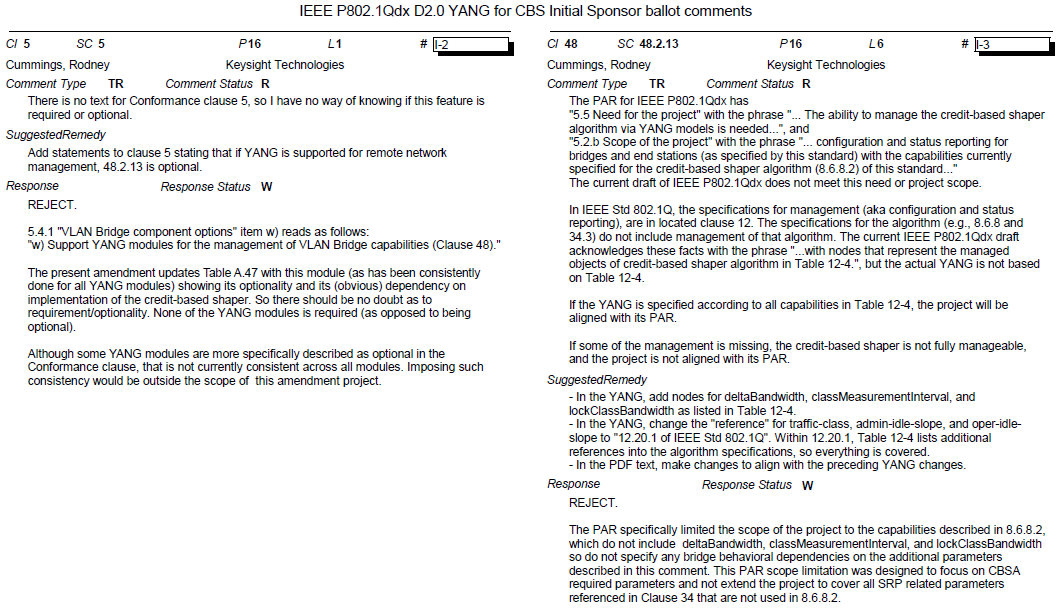 802.1 Motions2024-03Consent Agenda Liaisons and external communications (ME)
7.031 - Motion
Approve submission of the following drafts when published to ISO/IEC JTC1/SC6 for adoption under the PSDO agreement: 
IEEE 802.1Qdj, IEEE 802.1Qdx
In the WG, Proposed: Mark Hantel Second: Karen Randall
Sending draft (y/n/a):  35, 0, 2

In EC, mover: Glenn Parsons     Second: Roger Marks
(y/n/a): <y>,<n>,<a>
7.032 - Motion
Approve https://www.ieee802.org/1/files/public/docs2024/liaison-itu-t-sg15-LS89-OTNTSWP33-ieee8021status-0324.pdf as communication to ITU-T SG15 on LS89: LS on OTNT Standardization Work Plan Issue 33, granting the IEEE 802.1 WG chair (or his delegate) editorial license.
This approval is under LMSC OM “Procedure for public statements to government bodies” 

In the WG, Proposed: Mark Hantel	Second: Karen Randall
Sending draft (y/n/a):  34, 0 ,5

In EC, mover: Glenn Parsons     Second: Roger Marks
(y/n/a): <y>,<n>,<a>
7.033 - Motion
Approve https://www.ieee802.org/1/files/public/docs2024/liaison-response-itu-t-JCA-RoadmapIMT2020-0324.pdf as communication to ITU-T JCA on LS14: LS on Invitation to update the information in the IMT2020 roadmap, granting the IEEE 802.1 WG chair (or his delegate) editorial license.
This approval is under LMSC OM “Procedure for public statements to government bodies” 

In the WG, Proposed: Mark Hantel	Second: Karen Randall
Sending draft (y/n/a):   36, 0, 2

In EC, mover: Glenn Parsons     Second: Roger Marks
(y/n/a): <y>,<n>,<a>
7.036 - Motion
Approve submission of the following comment responses to ISO/IEC JTC1/SC6 under the PSDO agreement: 
IEEE 802.1Qcw-2023
https://www.ieee802.org/1/files/public/docs2024/liaison-randall-SC6CommentResponseQcw-0324.pdf
IEEE 802.1Qcj-2023
https://www.ieee802.org/1/files/public/docs2024/liaison-randall-SC6CommentResponseQcj-0324.pdf
In the WG, Proposed: Mark Hantel Second: Karen Randall
Sending draft (y/n/a):  37, 0, 3

In EC, mover: Glenn Parsons     Second: Roger Marks
(y/n/a): <y>,<n>,<a>
802.1 Motions2024-03Consent Agenda Liaisons and external communications (II)
7.034 - Motion
Approve https://www.ieee802.org/1/files/public/docs2024/liaison-response-BroadbandForum-YANG-0324-v01.pdf  as communication to Broadband Forum, granting the IEEE 802.1 WG chair (or his delegate) editorial license.

Proposed: Stephan Kehrer
Second: Jessy Rouyer

In the WG (y/n/a):  38, 0 , 3

In the EC, for information (or motion to block)
7.035 - Motion
Approve https://www.ieee802.org/1/files/public/docs2024/liaison-response-ieee1588-P8021ASebPARcomments-0324-v01.pdf as communication to IEEE 1588 WG, granting the IEEE 802.1 WG chair (or his delegate) editorial license.

Proposed: Don Pannell
Second: Jessy Rouyer

In the WG (y/n/a):  33, 1, 5

In the EC, for information (or motion to block)